Presentation for Autonomous networks workshop
Orange, TIM, Huawei, Futurewei
Autonomous networks workshop
December 2019
V 1.0
Introduction
From the kick off call (Nov. 5)
What / Why / How?
WHAT
A complete network and services business architecture for new innovative and disruptive Autonomous Networks 
WHY
Fast network and service configuration, new business requirements, flexibility in generating new services according to Verticals needs, dynamic and efficient resource allocation, measurable Security and Safety requirements are pushing the Autonomous Networks to be the most challenging Transformation in the ICT industry. The objective to achieve a Full Autonomous Network is the final goal of the activity and requires a strong engagement and coordination of the whole new ecosystem (SDOs, Cross Industry Associations, Open Source Communities). 
HOW 
Leveraging the significant inputs from its current ISGs and TCs and launching a new collaborative initiative with other relevant SDOs, ETSI can bring a key contribution in developing the disruptive, realistic and operational ecosystem for Autonomous Networks, based on an agreed technical  framework/blueprint architecture, business and ecosystem components and open APIs
Autonomous networks definition - Proposal
(Note: open to refinement and alternative when the work starts, taking into account other SDO studies):
Networks having the freedom to act independently, to govern themselves or control their behaviour thruogh previosly defined policies. In other terms self-governing, no external humans or machine are acting upon it
The Autonomous Networks comprise of  simplified network architecture, virtualized components, automating agents, intelligent decision engines and self dynamic capabilities  to create intelligent business/network operations for the closed-loop of new digital business, which,
offer disruptive services for innovative user experience, critical services based on fully automated lifecycle operations and self organizing, dynamic optimized resource.
aim to provide fully automated zero wait, zero touch, zero trouble innovative, critical network/ICT services for vertical industries users and consumers, and 
support self-configuration, self-healing, self-optimizing and self-evolving telecom network infrastructures for telecom business such as planning, marketing, operations and management.
Our promise
We will develop the disruptive, realistic and operational ecosystem for Autonomous Networks  based on  
TMForum, business and ecosystem components, interoperable framework and open APIs, 
 the ETSI technical  framework/blueprint/architecture  
This will define a complete network and services business architecture for new innovative and disruptive AN.
It requires:
Technical network propositions, frameworks and standards 
Virtualization of the network functions, Implementation of the network functions as software components
Fragmentation of the networks into domains, encapsulation of the network complexity within the relevant domains
Technical and business flexible Capabilites on demand
Exposure of the networks & services from the domains using industry standard Open APIs
It uses
Automated closed loop control of the network across all domains of the architecture
Data driven models, AI (DL, ML) analytics and decision models 
Big data lakes and engines
Cloudified and virtualized  infrastructures
It will deliver :
Simplified network architectures for optimal innovative or critical services
Autonomous levels of agile, flexible delivery of network services and capabilities
Ease of operate infrastructure and services
Self-optimizing networks, Self organising, Self-healing ICT/networks
Intent based operations , data driven 
An ecosystem that goes beyond the boundary of Telco and enables digital transformation across many industries
Proposed Objective, SoW and Work Plan for Autonomous networks
Vision: Autonomous Networks/ICT Services for Intelligent Digital Society Transformation
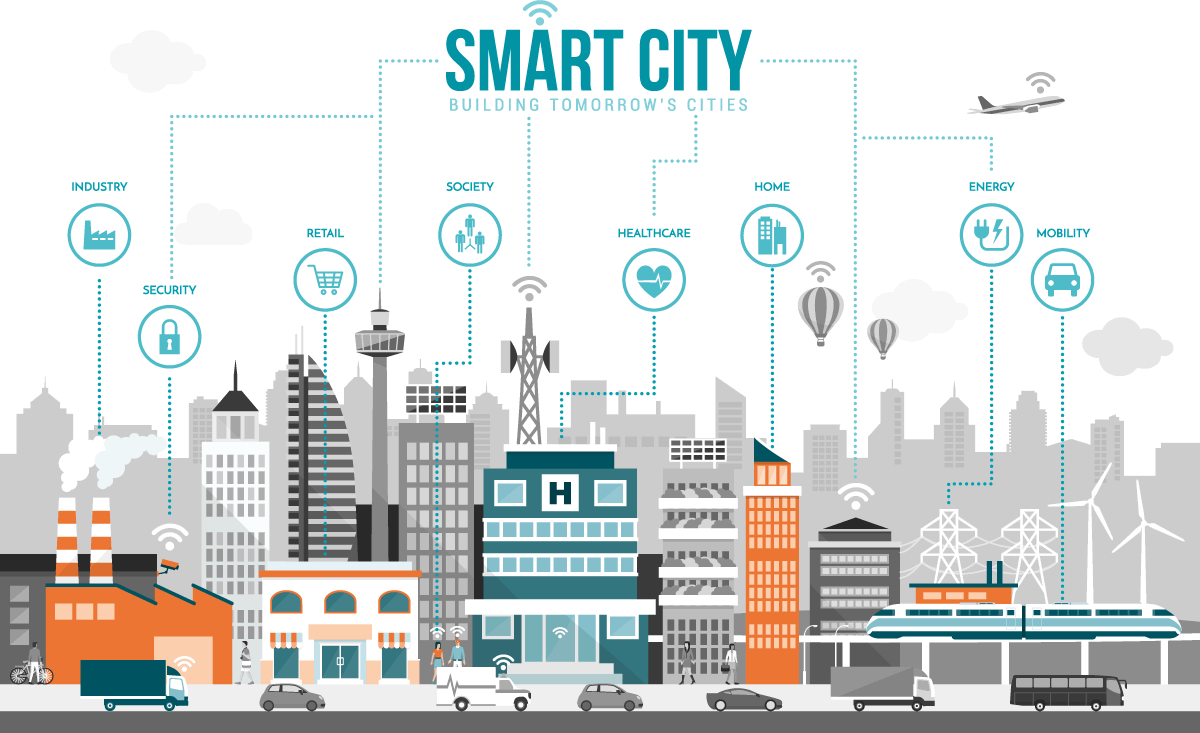 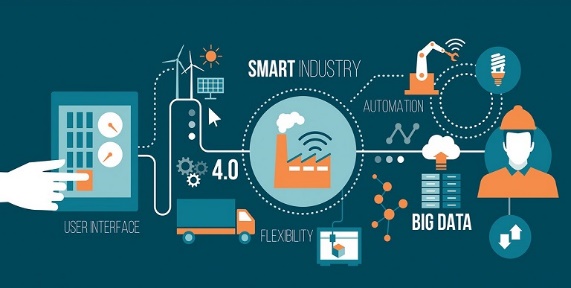 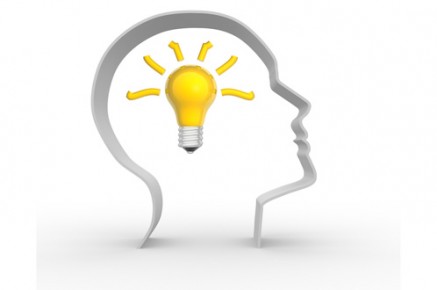 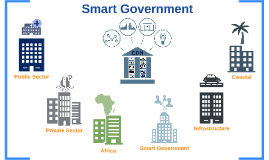 Smart xxx…
Smart industry
Smart government
Smart city
As a Platform
As a Service
“Zero X” Experience
Enablement of business collaboration & ecosystem between verticals and network/ICT service providers
One stop, real-time, on demand, automated，E2E full lifecycle network/ICT services
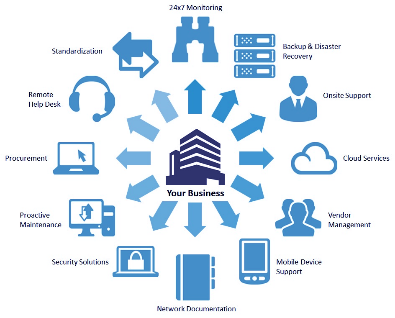 Make the simplicity to the users
Leave the complexity with the providers
ICT
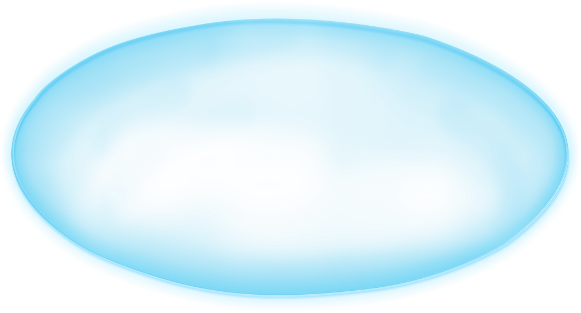 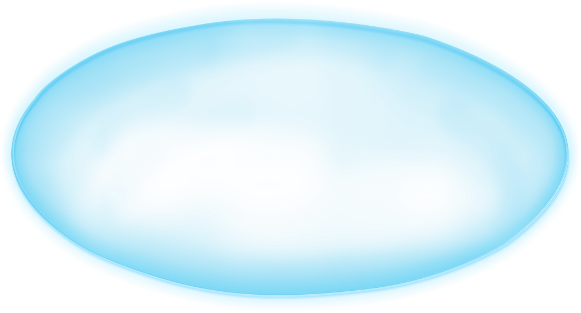 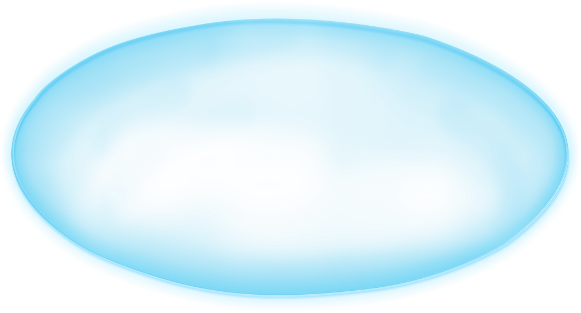 Zero Touch
Zero Trouble
Zero Wait
Operations
Development
Maintenance
Business
Services
Infrastructure
Self-healing
Launch
Delivery
Care
Simplified
Swift
Autonomous

Network
Agile

Operations
All-inclusive

Services
Simplified architecture, autonomous domain
AS-IS
TO-BE
Simplified architecture
Less layers
Less hops
High efficiency nodes
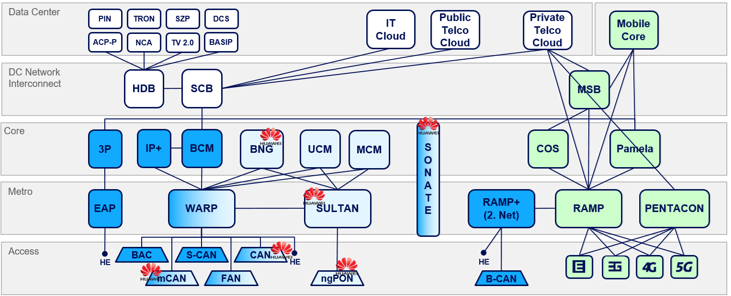 Infrastructure
Simplified network architecture
Siloed，complicated, many CRs, many faults, reactive, long timeframe of closed-loop
Autonomous domain 
Highly integrated domain: Integrated network autonomous domain for one RFS closed-loop
Loosely coupled domains: collaboration at autonomous domain level
E2E 100% available, flex scale out, proactive, open easy integration, NOC free, No CRs, RPA
Mobile
Business Operations
Isolated Data & Process
Cross domain Operations
Domain operations
Domain operations
Domain operations
Broadband
Autonomous Domain z
Autonomous Domain y
Autonomous Domain x
EdgeDC
Regional DC
IT
Consumer
Portal
Enterprise
Portal
CRM
Billing
… …
EMS
vRG
vEPC
vIMS
vBRAS
3rd-party controller
2B
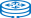 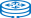 4G/5G
Data / Service
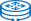 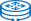 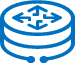 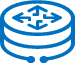 Backbone/DCI
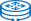 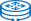 OSS
BSS
Assurance
Tickets
WFM
IGW
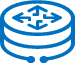 CO Fabric
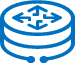 Tightly Coupled
MAN Fabric
E2E SR/SRv6
OTN pro
OTN pro
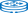 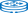 NMS
Simplified Optical Transport
Data / Service
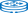 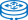 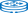 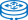 Silo
Controller
Silo
Controller
EMS
Intent driven network operations: Knowledge as a service
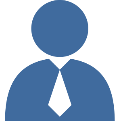 Utilize the knowledge of network operations for efficiency, experience, performance and service management
Operator
IoT
Business
Home
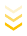 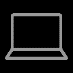 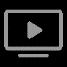 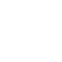 Rollout
Aggregation of the knowledge for various network operations
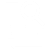 Assurance
Design
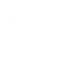 Service Full lifecycle
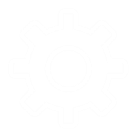 Network Full lifecycle
Provisioning
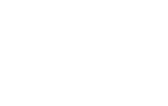 Network operations as a Service
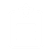 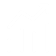 Planning
Fulfillment
Sharing of the knowledge as the operator of the operators
Optimization
Service Cloud
Monetization of the knowledge of network operation as SaaS Cloud
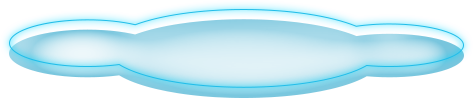 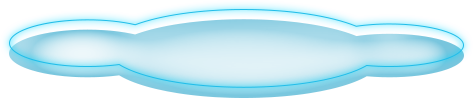 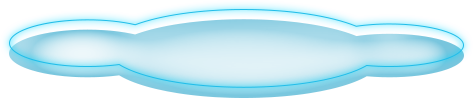 Network A
Network B
Network C
Autonomous Networks: Data & knowledge driven intelligent, simplified networks architecture and operations
Self-configured, self-healing, self-optimized
Knowledge as a Service
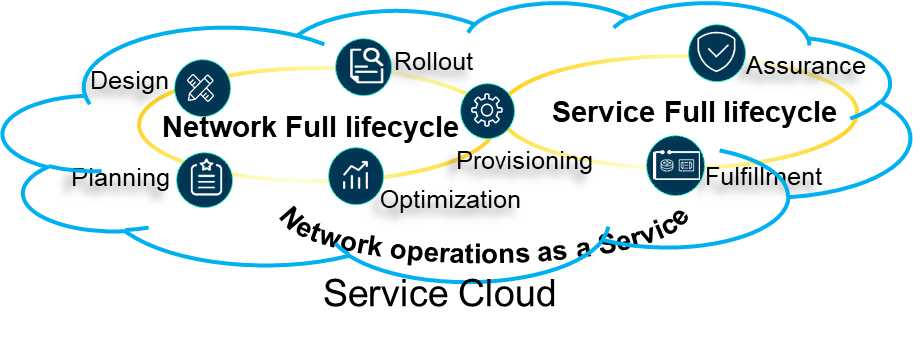 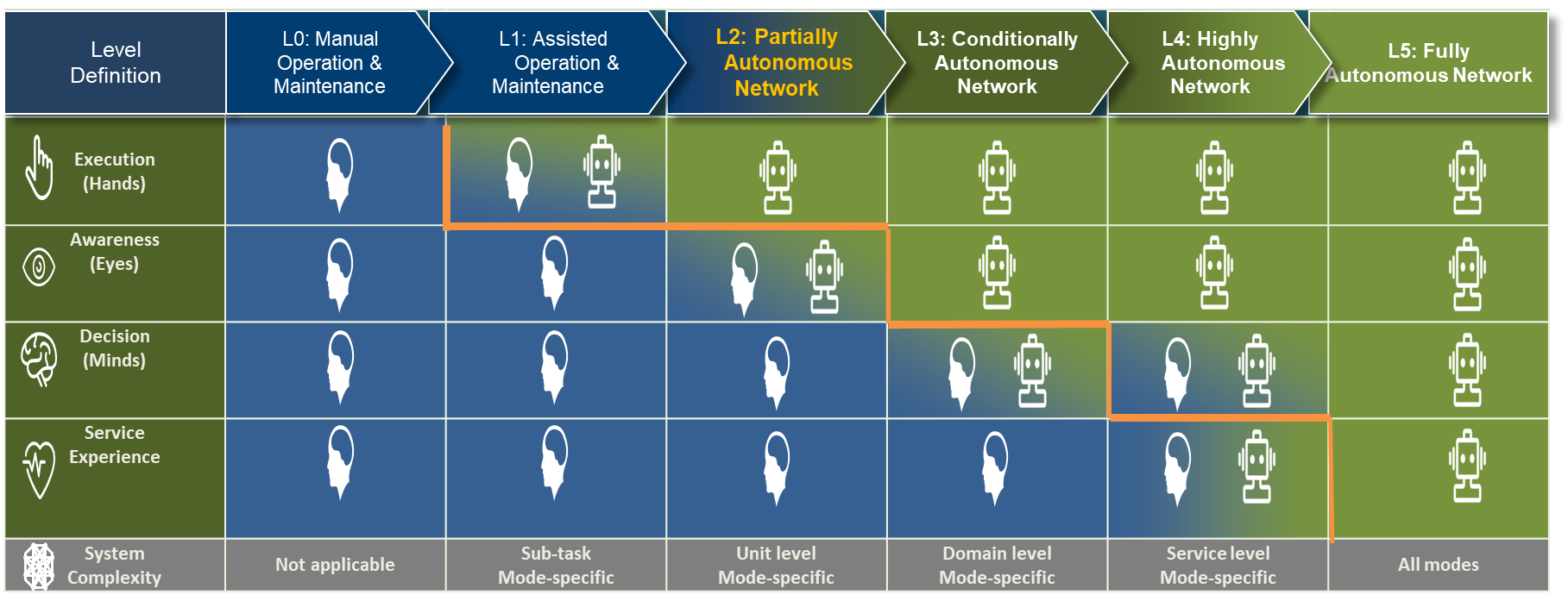 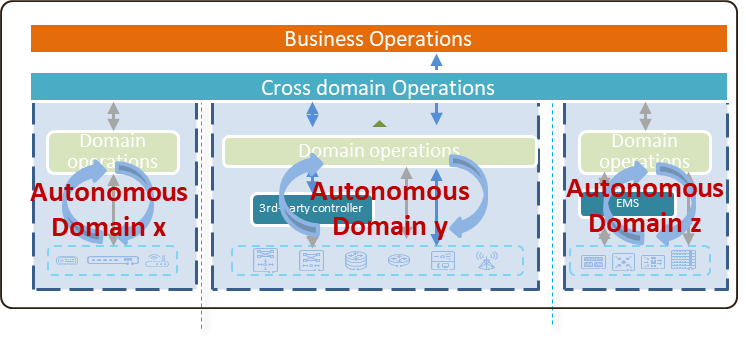 Full lifecycle closed-loop
Simplified architecture
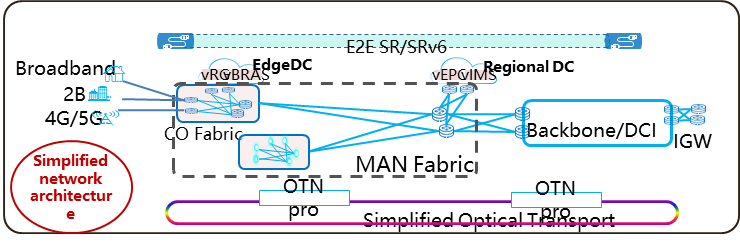 Best user experience, full lifecycle automation, maximum utilization
Levels of Autonomous Networks: explanation and examples
Static
Simple
Automation
Dynamic
Sophisticated
Autonomy
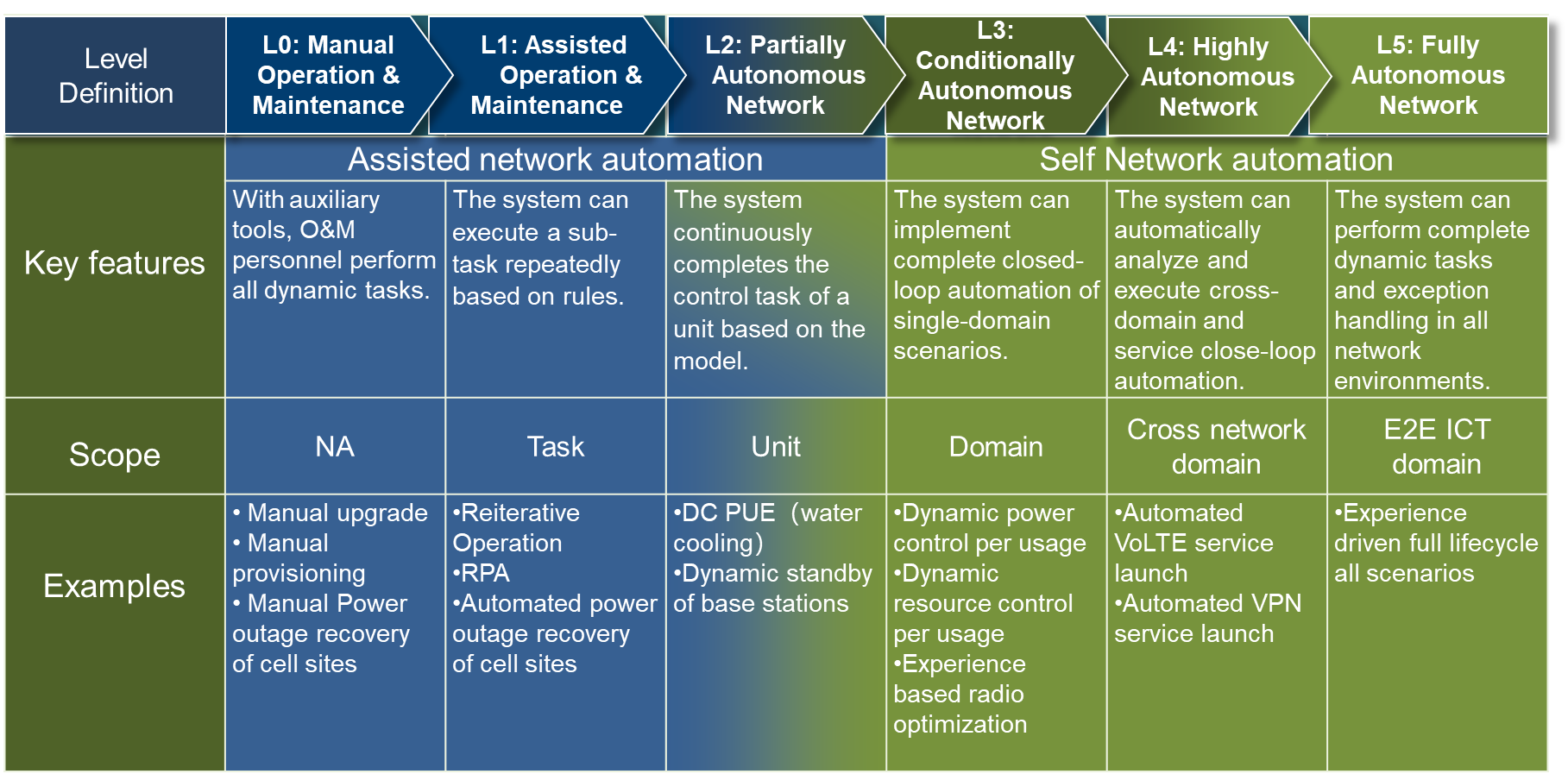 Objective:Promotion of Autonomous networks industry consensus, definition of simplified network architecture and intent driven network automation
Overall framework & cross domain closed loop
- Industry consensus of framework & autonomous levels
- User stories & use cases
- Overarching business & technical architecture
- Cross industry org collaboration (TMF, ETSI, LFN,…)
Self-driving
Smart City
Smart Manufactory
Real time experience
Personalized Services
Automated O&M
Customer, ecosystem, partner operations
Revenue:
Digital enabling
Efficiency: 
Agile operations
Business automation
Intent driven network automation 
- New model: Knowledge as a Service, Data/Knowledge based
- Capabilities: Innovative full lifecycle automation of network service & operations e.g. AIOps
Network, Customer Facing Services operations
Network automation
Simplified Network architecture & Autonomous domain 
- Extremely Simplified Architecture design
- Autonomous domains definition & development
- Enablement of on-demand production, support for collaborative production
RFS operations
RFS operations
Autonomous domain
y
Autonomous domain
x
Cloud NE
Cloud NE
NE
NE
SoW: A collaborative ecosystem to define the business value proposition
Visionary industry whitepaper 
Challenges and opportunities
Overarching framework and autonomous levels
Definition and key mechanisms of autonomous networks
Simplified network architecture and autonomous domains
Use case scenarios for enabling verticals business and telecom operations efficiency
Best practices
Cross industry collaborations 
Cross telecom industry orangizations (ETSI, TMF, GSMA, 3GPP, BBF, LFN etc.)
Cross vertical industries (5GAA, 5GSA, IIC, oneM2M, etc)
Business and technical specifications 
Simplified network architecture/autonomous domains for overall and specific network domains e.g. access, core, service
Pertinent intent driven network automation, innovative operations models e.g. AIOps & TOOLS
Corresponding key technical items including 
open interfaces and APIs between autonomous domains and network operations
maturity and measurement metrics of autonomous levels of network automation and services
PoCs
to implement and showcase the key new use cases (service innovation & operation efficiency) that will disrupt the operations automation systems, simplified network architecture and autonomous domains
[Speaker Notes: See comments to previous slide]
SoW: A collaborative ecosystem to define the business value proposition
Organizations of Vertical Industries
Cross-Industry Organizations
Beyond ETSI: 
Industry level consensus and collaboration  for the future  of the networks  (ETSI + TM Forum, GSMA, 3GPP, Linux foundation, and vertical  enabling standard associations) 
to evangelize new collaborative production models through digital partner ecosystem – autonomous ICT/network services (in conjunction with digital partnership, operations automation and simplified network architecture/autonomous domains)
to incorporate for user stories/use cases, business requirements/framework/architecture and autonomous levels definition, as well as key technical specs (autonomous domains, intent driven interfaces, modeling)
to prototype and showcase the key new  types of functions  that will disrupt the networks models (operations automation systems and simplified network architecture/autonomous domains ) for business needs
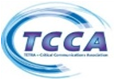 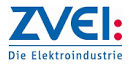 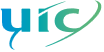 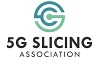 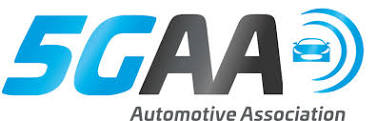 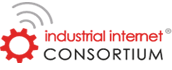 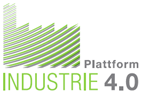 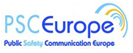 5G-ACIA
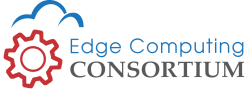 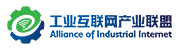 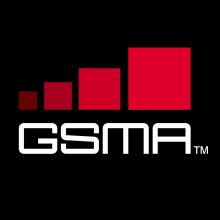 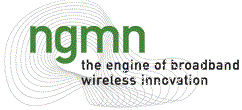 Telco Organizations
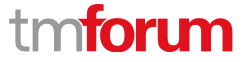 1
3
Telco SDOs
2
Open Source
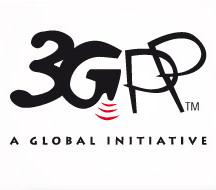 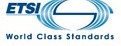 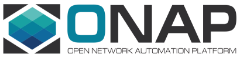 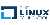 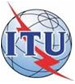 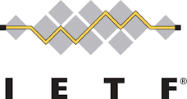 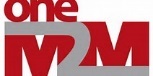 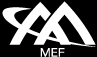 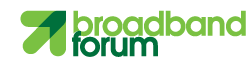 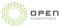 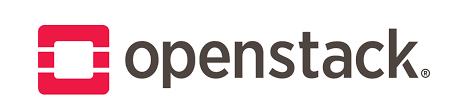 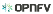 A partnership to define the whole business value proposition
Simplified network architecture
Definition of simplified network architecture that can provide the ability to enable automated, easy & less complicated  planning, design, integration, operations & maintenance of network infrastructure and services
Autonomous Domain Definition
Definition of autonomous domain that represent the closed loop of various network domains, which supports the ability to combine a set of network elements to decouple, build or deliver a higher-level network capability/service at domain level via Open APIs to upper layer or other domains
Network operations Ability
Develop the ability to deliver E2E full lifecycle of network service/capability using a combination of flexible network services and resources that can be automatically orchestrated, configured, monitored and repaired
Business operations Ability
Develop the ability to deliver E2E full lifecycle of business service/capability using a combination of flexible IT&network services and resources that can be automatically orchestrated, configured, monitored and repaired
Definition of business intent to enable the interaction between network operations layer & various autonomous domains. The intent interfaces or open API will instruct/control a set of standard resource services operations at the domain level instead of element or function level
Intent driven interaction
Business Rule Specification
Enable the ability to specify a set of rules at the business level that can be automatically monitored and effected across all domains of the architecture
Network Capability Model
Model the exposure of a set of network capabilities at domain level to enable higher level business services to utilize network services
Autonomous Networks @ETSI: Proposed Work Plan
Consensus
Specifications
Overarching
~2020.06
~2020.12
~2019.12
Start to Develop technical specs of key functions, autonomous levels and interfaces
Collaborate with other industry organizations (GSMA, 3GPP etc.) , open source organizations (e.g. LFN) and  with vertical industry organizations e.g. IIC
Visionary white paper
Public High Profile Workshop 
Set up the Project/ ISG
Extend to ETSI LTS
Define requirement/UC, high-level framework/ architecture and common functions
- Collaborate and streamline with existing ISGs (e.g. ENI, ZSM, NFV, MEC)
Collaborate / Synchronize with TMF
Objective, SoW, work plan
Extend partners
Thanks
For your attention